South Carolina DOT Training WorkshopGeophysics Field Testing Methods, Data Reduction, and Interpretation of Results
Robert C. Bachus and Glenn J. Rix
June 5 – 26, 2020
Suspension Logging
Suspension Logging
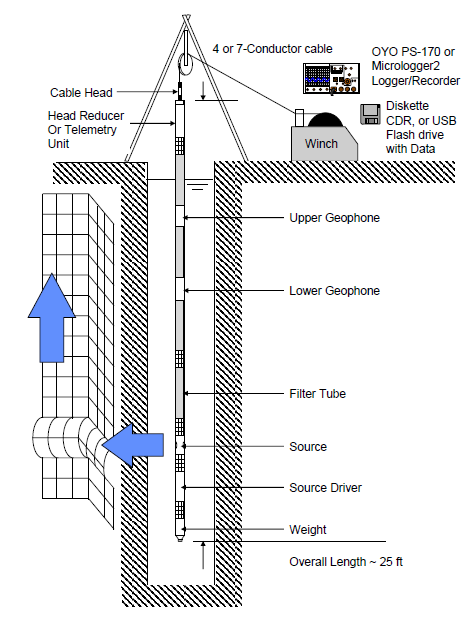 Fluid-Filled
Borehole

Uncased is strongly preferred
Triaxial
Receivers
Dz
Shear andCompression
Waves
Source
OYO P-S Suspension Logger
Borehole Geophysical Logging
Sonic (acoustic) logging
e.g., Pickett, G.R. (1963). “Acoustic character logs and their applications in formation evaluation,” Journal of Petroleum Technology, 15(6), 659-667, DOI: 10.2118/452-PA
Full waveform sonic logging
Cheng, C.H., and Toksoz, M.N., (1981). “Elastic wave propagation in a fluid-filled borehole and synthetic acoustic logs,” Geophysics 46, 1042, DOI:10.1190/1.1441242
Paillet, F.L., and Cheng, C.H. (1991). Acoustic Waves in Boreholes, CRC Press, Boca Raton, 176 pp.
Tang, X.-M., and Cheng, A. (2004). Quantitative Borehole Acoustic Methods, Handbook of Geophysical Exploration: Seismic Exploration, Vol. 24, Helbig, K., and Treitel, S., Eds. Elsevier, Amsterdam.
Suspension logging
Ohya, S., Ogura, K., and Imai, T. (1984). “The suspension PS velocity logging system,” Proceedings, Offshore Technology Conference, Houston, TX, May, DOI: 10.4043/4680-MS
Suspension Logging
Geophysical Service Companies
Schlumberger
Baker Hughes
Robertson GeoLogging
Reeves Wireline, Inc.
etc.
Geotechnical Testing
OYO Suspension Logger
GEOVision Geophysical Services, Inc.
Mount Sopris Instruments
Suspension Logging
Monopole source
Useful only in “fast formations” with Vs,soil > Vp,fluid because shear waves are critically refracted at the interface between the borehole fluid and surrounding formation (i.e., soil or rock)
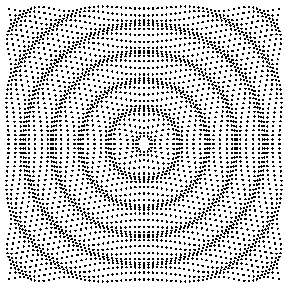 https://www.acs.psu.edu/drussell/Demos/rad2/mdq.html
Suspension Logging
Dipole source
Useful in “slow formations” with Vs,soil < Vp,fluid because shear waves are directly generated in the formation via a bending or flexural mode of vibration of the borehole
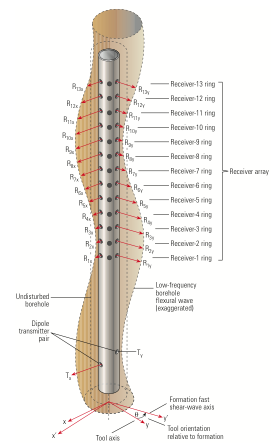 Note: Multiple receivers
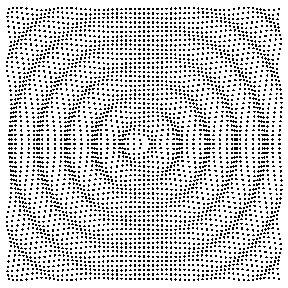 https://www.acs.psu.edu/drussell/Demos/rad2/mdq.html
Holdorsen et al., (2006)
Suspension Logging
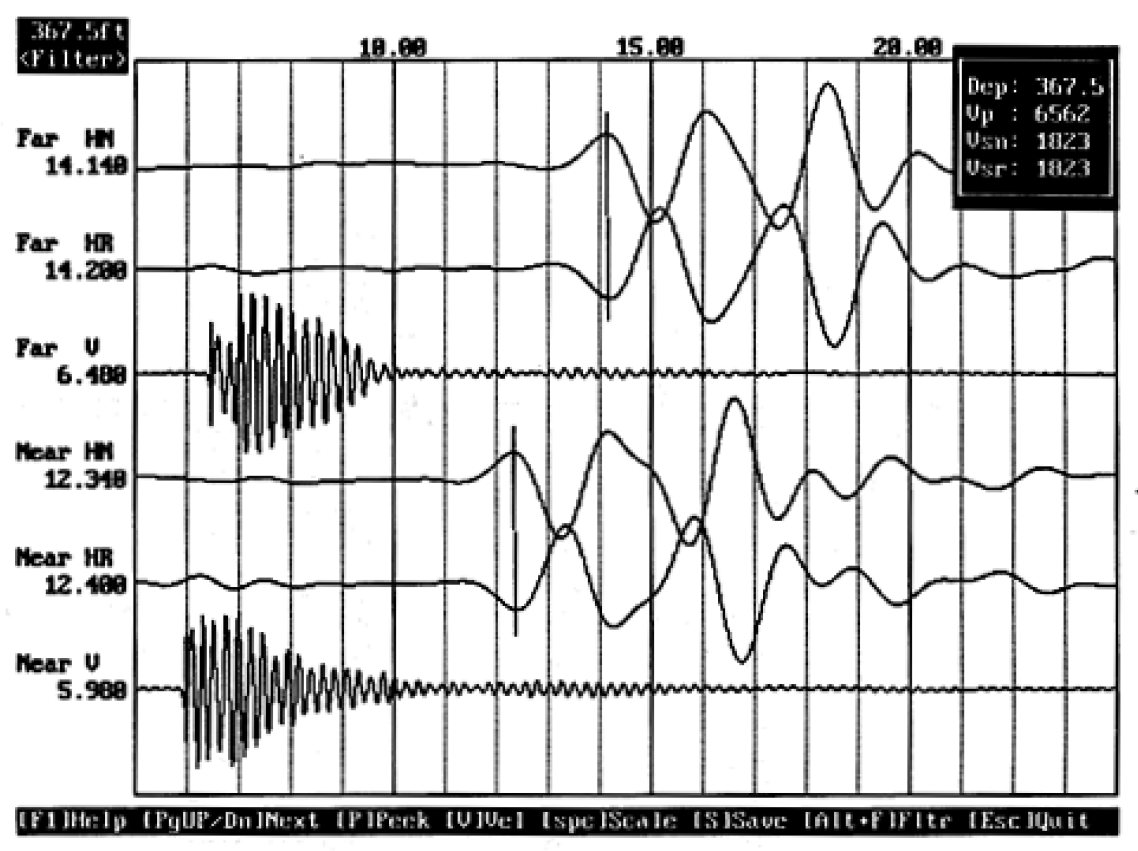 First peak
Suspension Logging
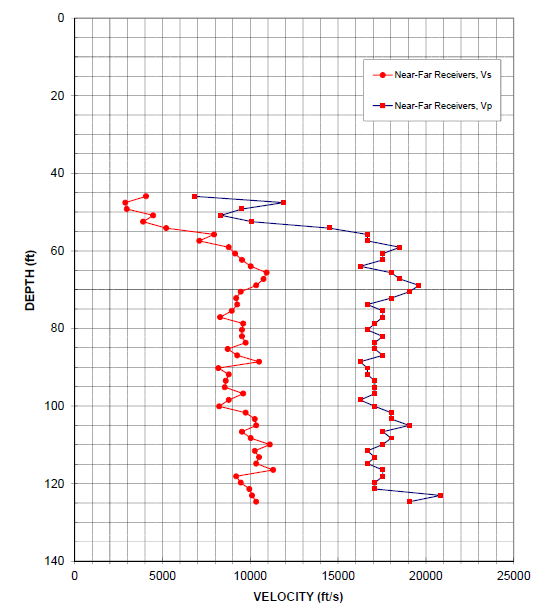 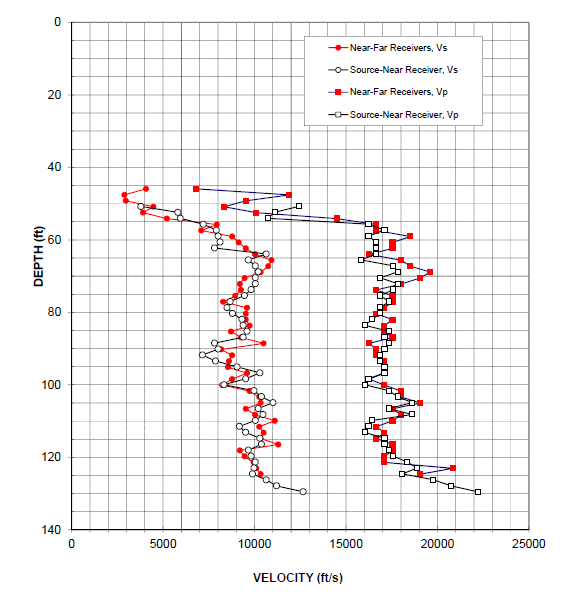 Suspension Logging
Suspension Logging
Strengths
Ideal for deep profiling
Requires a single borehole
Excellent resolution; typically 1.5 to 3 ft
Compression and shear wave measurements obtained simultaneously
Geotechnical applications can leverage extensive development and experience for resource exploration applications
Limitations
Proprietary nature of geotechnical applications
Limited number of geotechnical vendors